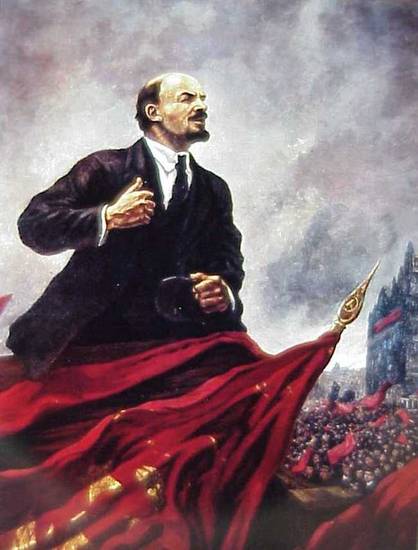 RIVOLUZIONE RUSSA
RUSSIA ARRETRATA








E’ UN PAESE QUASI FEUDALE
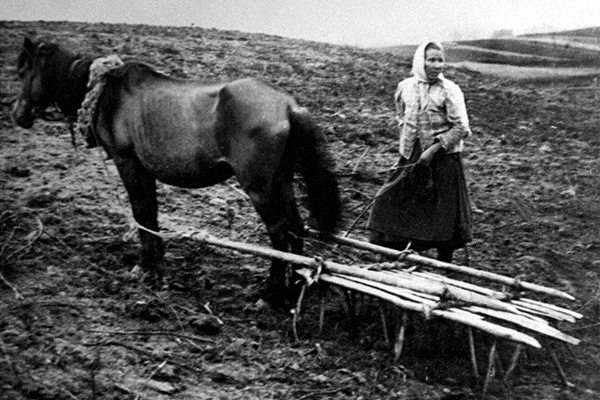 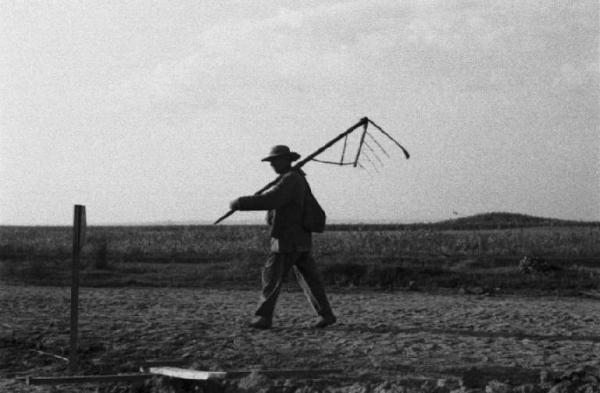 175 milioni di abitanti








80% di CONTADINI
Industrializzazione TARDIVA (Novecento)


                 STATALE


CONCENTRATA 
nelle grandi città
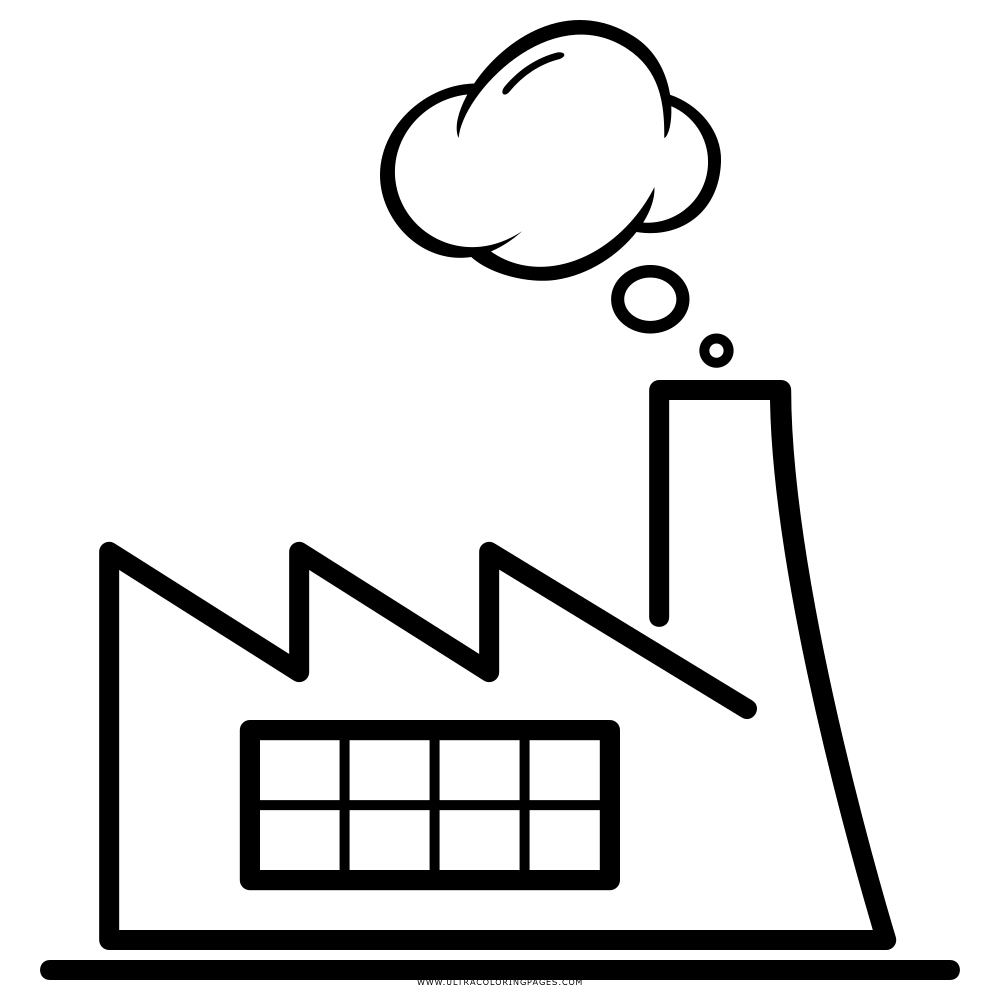 SFRUTTAMENTO DEI LAVORATORI
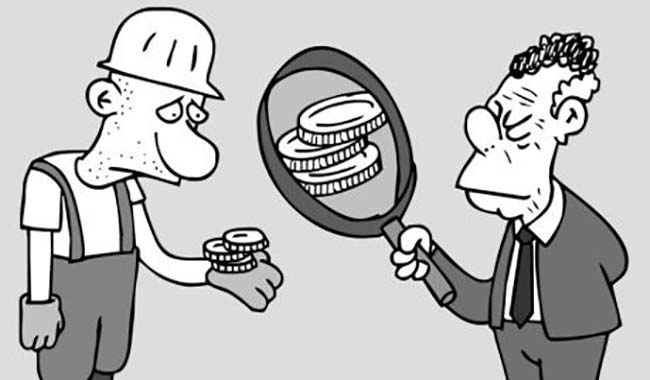 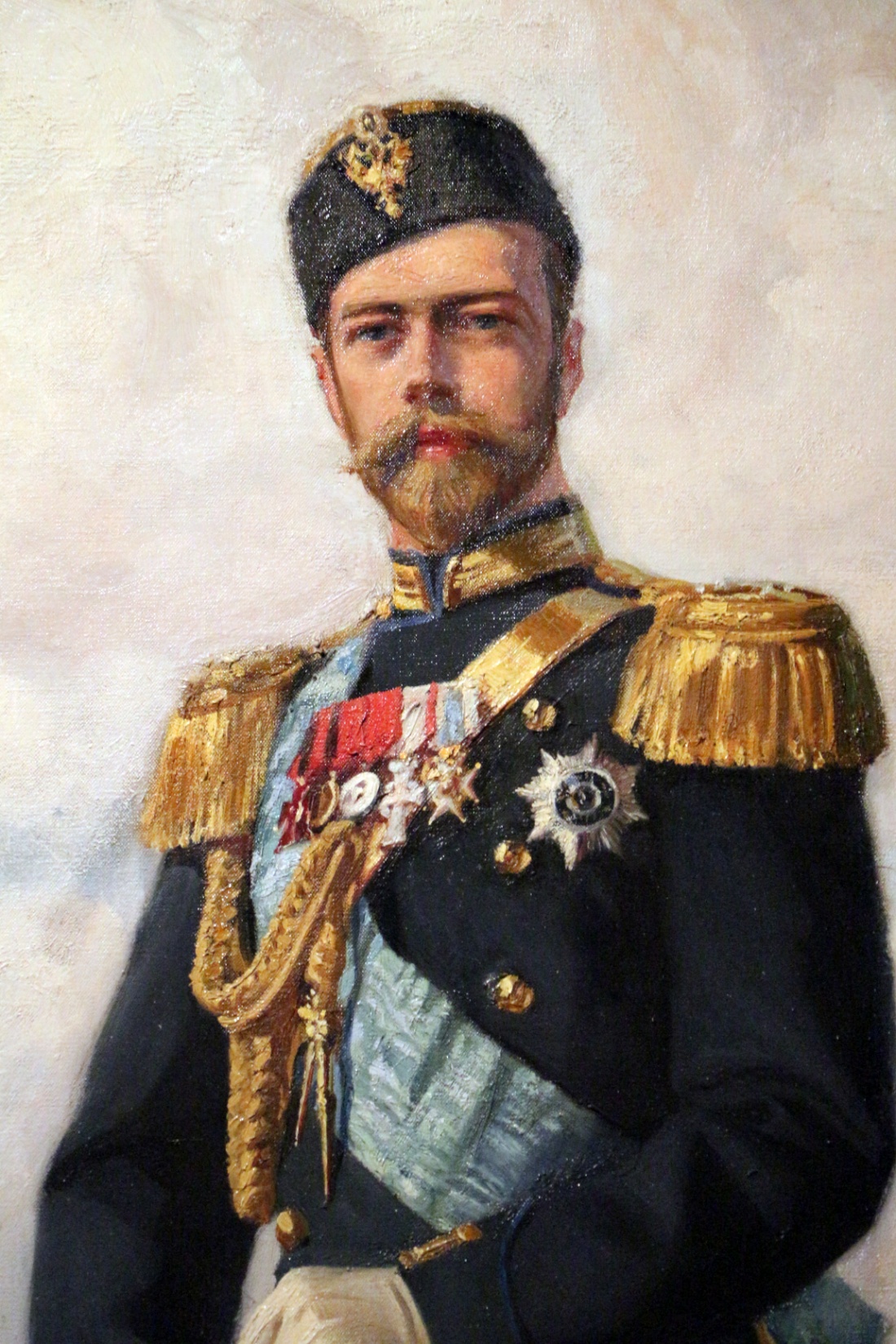 ZAR
ARISTOCRAZIA
funzionari (burocrazia)
BORGHESI
POPOLO
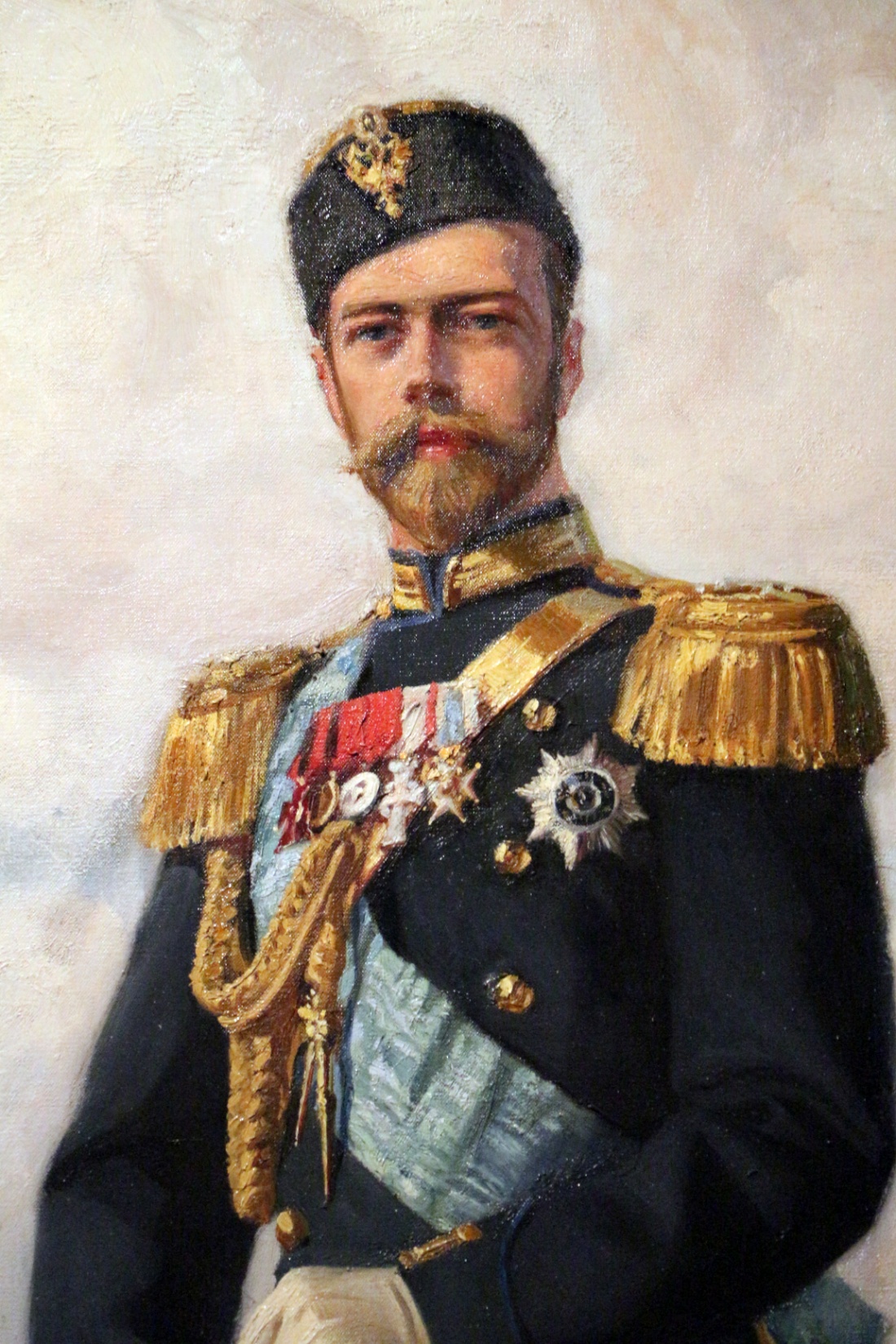 1894

NICOLA II 
ROMANOV
ZARINA ALEXANDRA
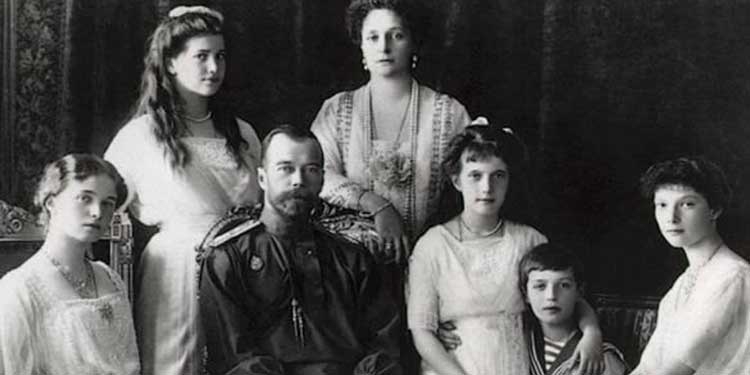 L’EREDE, ALEKSEJ (EMOFILIACO)
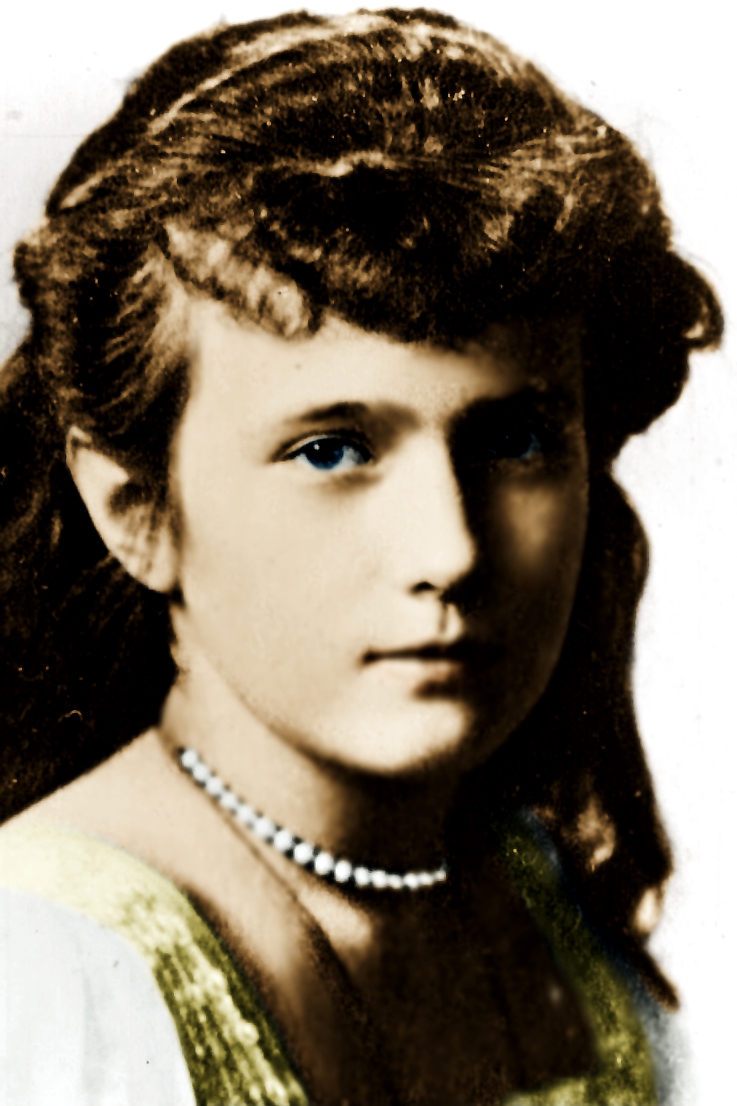 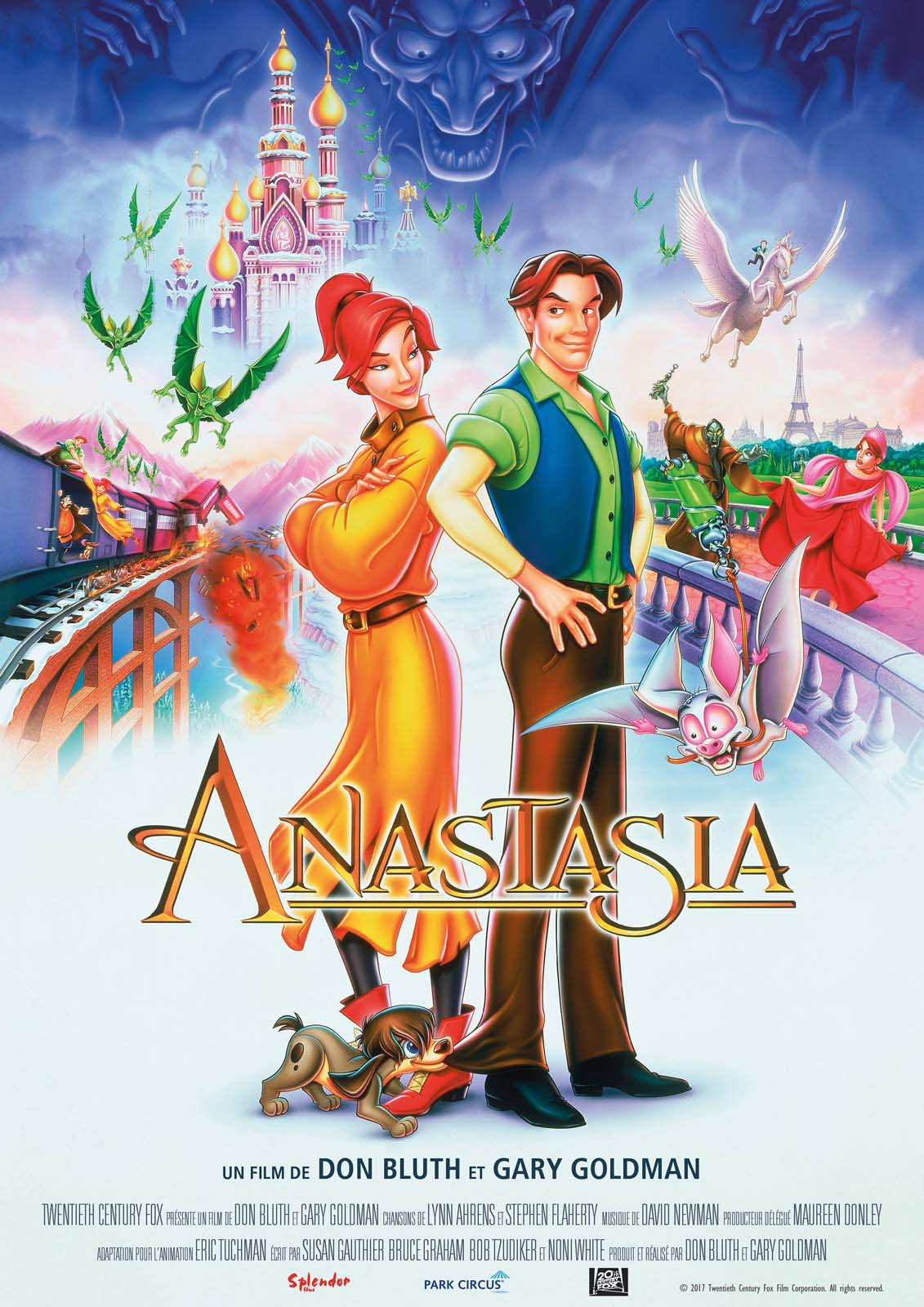 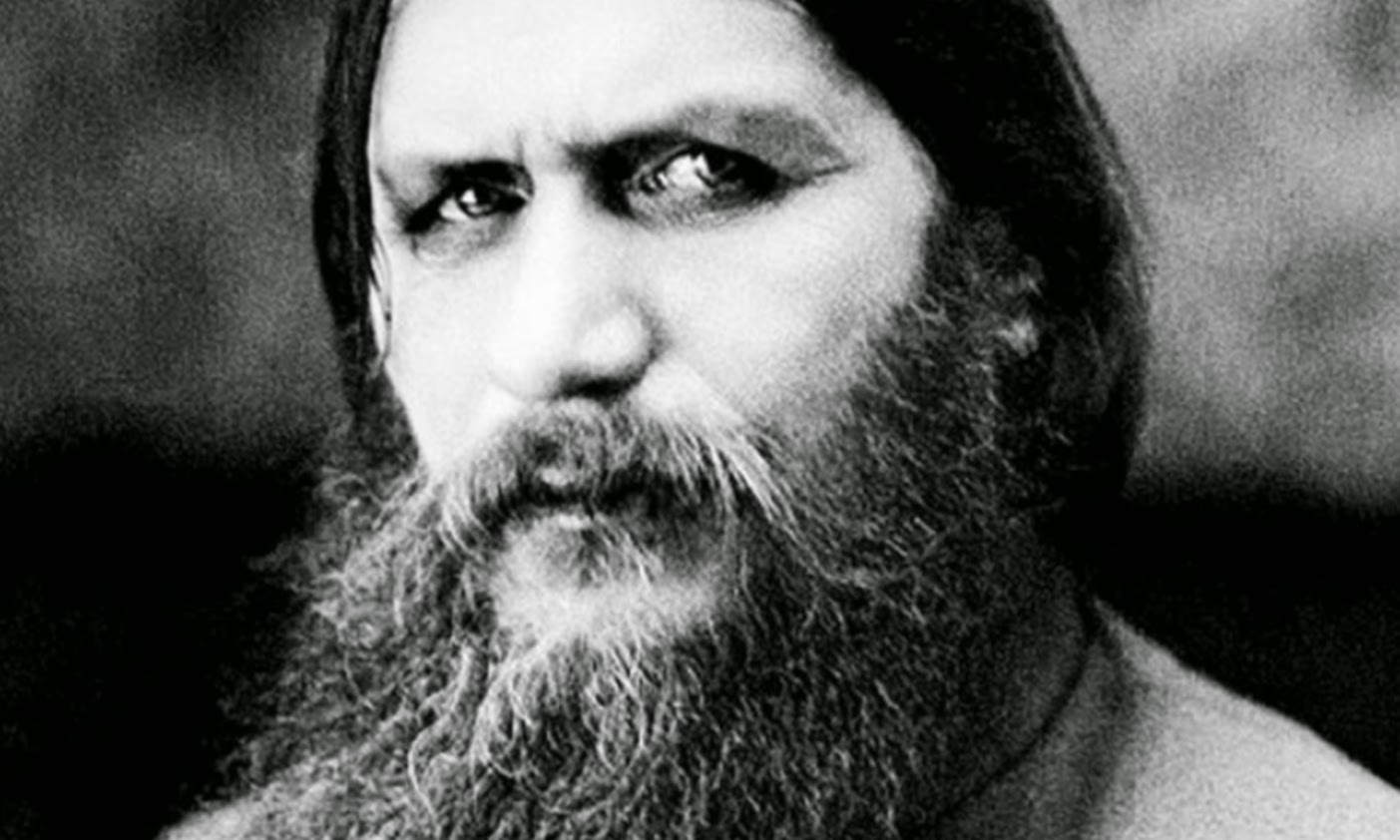 RASPUTIN
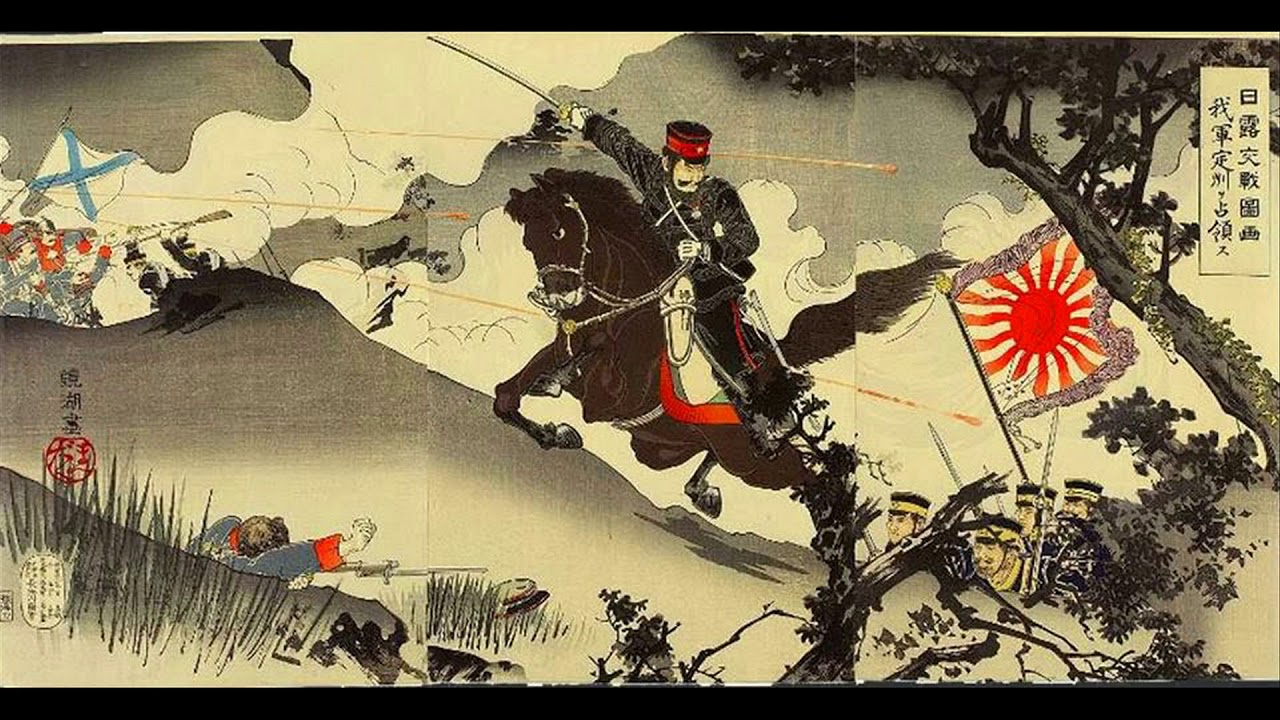 1905

MALCONTENTO
 MISERIA
 sconfitta col GIAPPONE
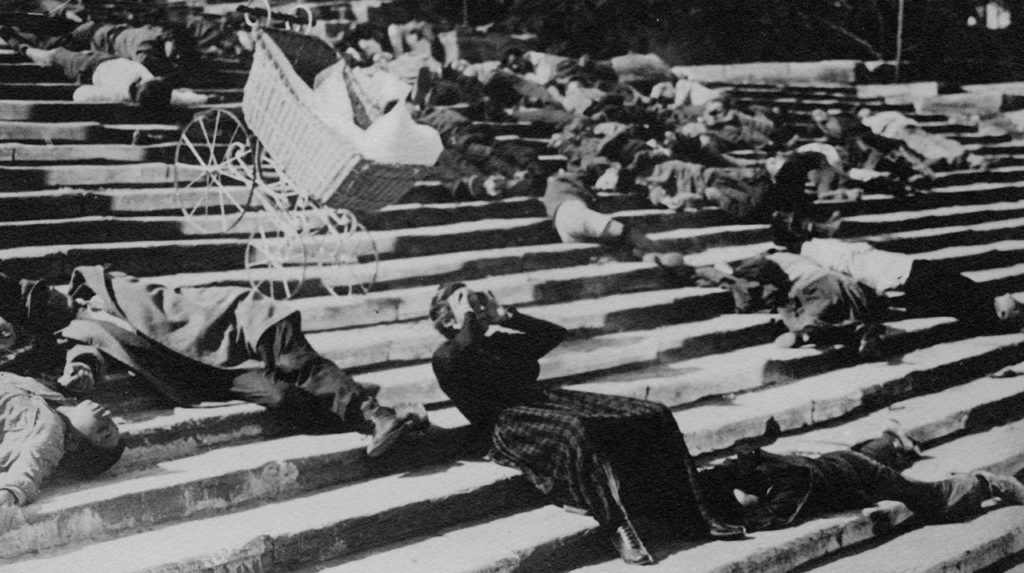 SCIOPERI
MANIFESTAZIONI
AMMUTINAMENTI
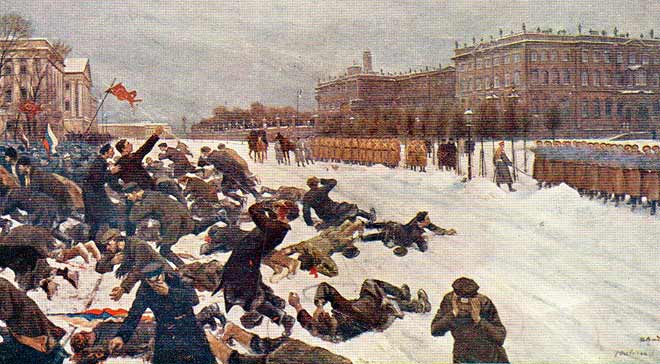 DOMENICA DI SANGUE
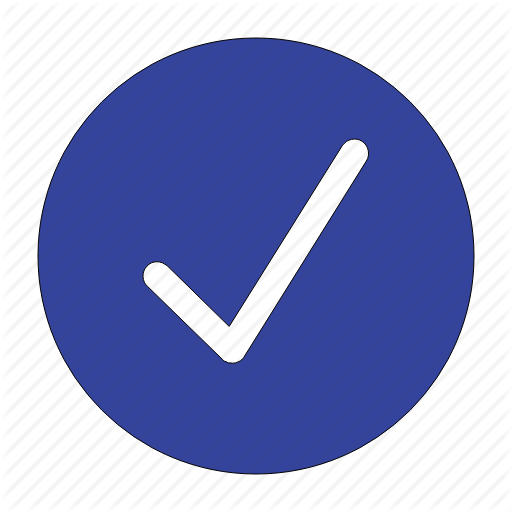 CONCESSIONI
Libertà di espressione
 DUMA
1914-7
PERDITE TERRITORIALI
AUMENTO DELLA MISERIA
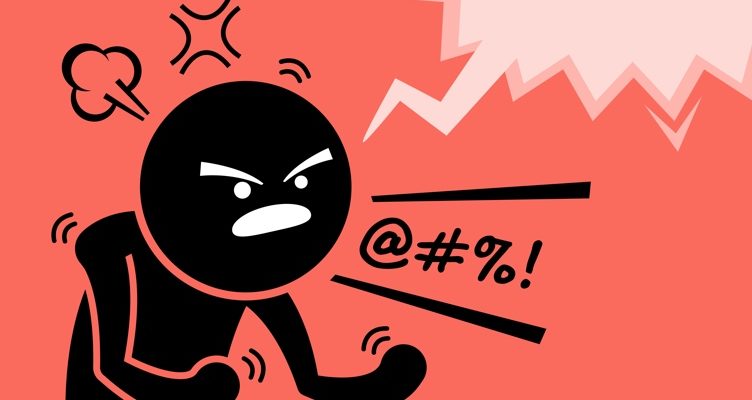 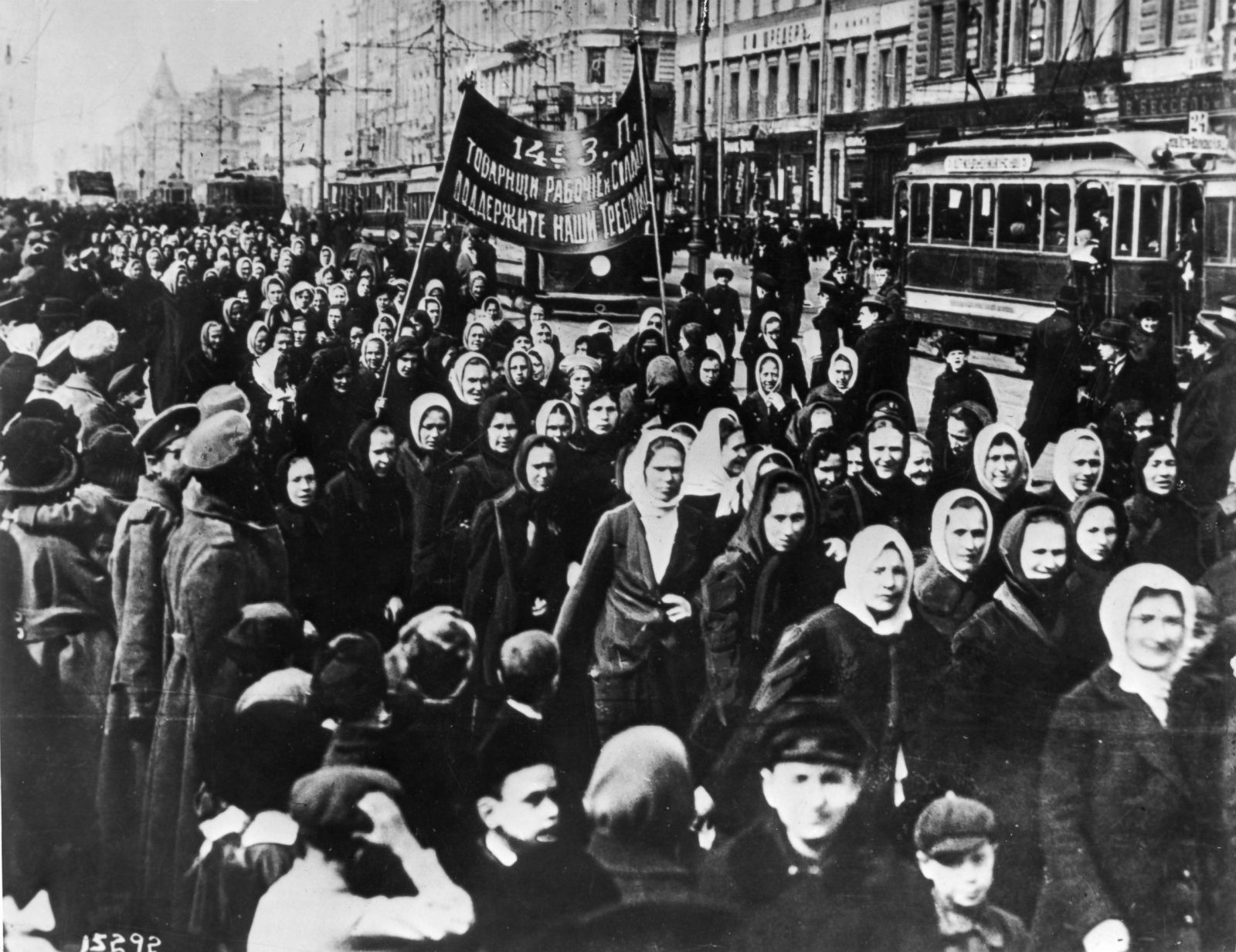 8 MARZO 1917
(23 febbraio)
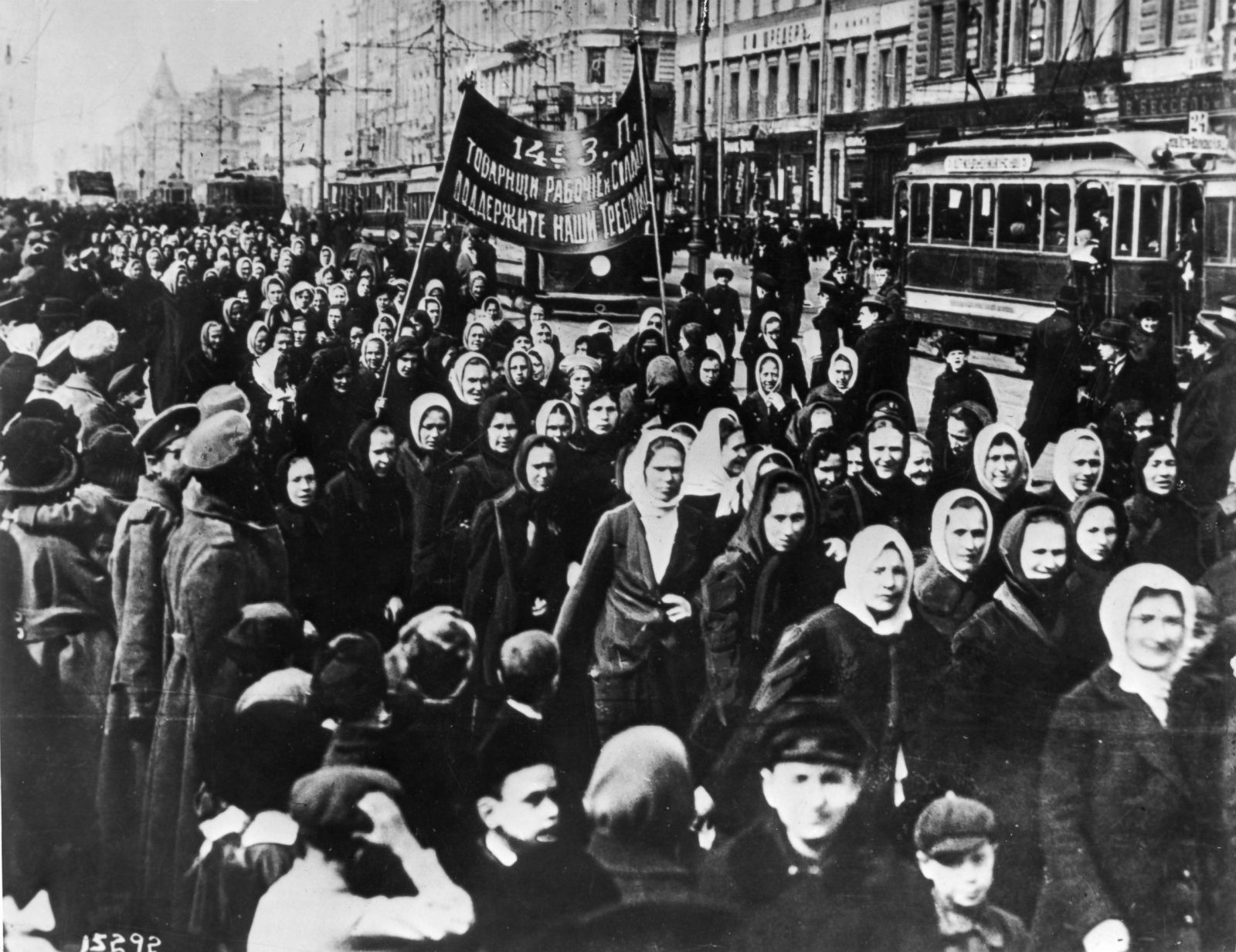 PIETROGRADO
SCIOPERO DELLE DONNE DELL’INDUSTRIA TESSILE
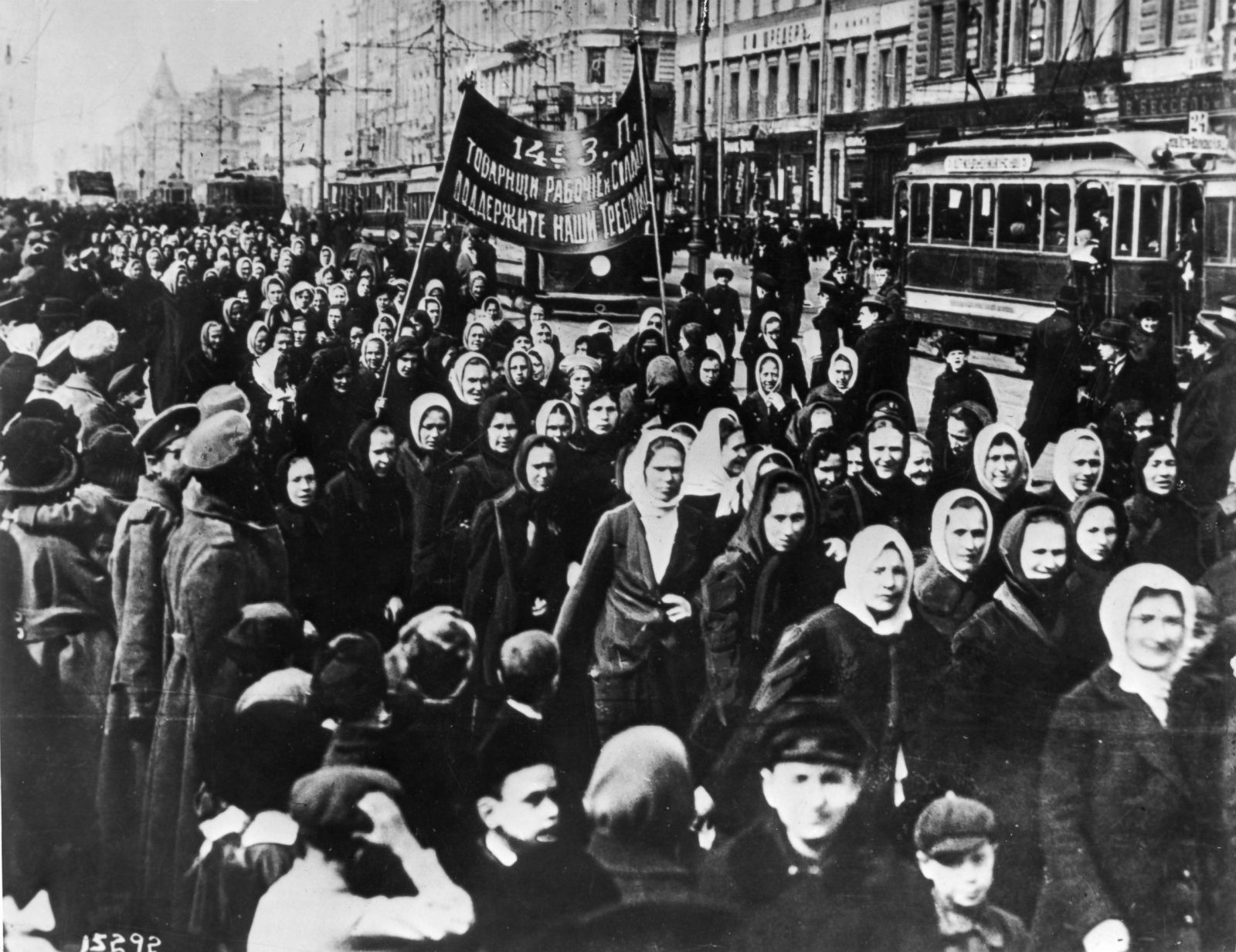 DIVENTA
SCIOPERO GENERALE
LO ZAR FA INTERVENIRE L’ESERCITO…
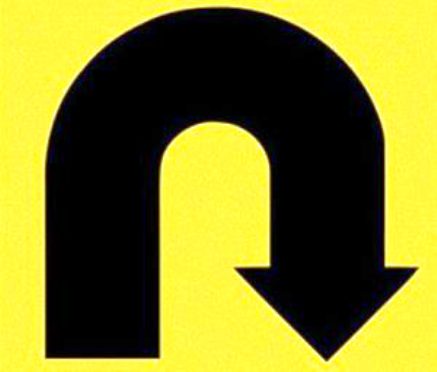 … CHE SI UNISCE ALLA FOLLA
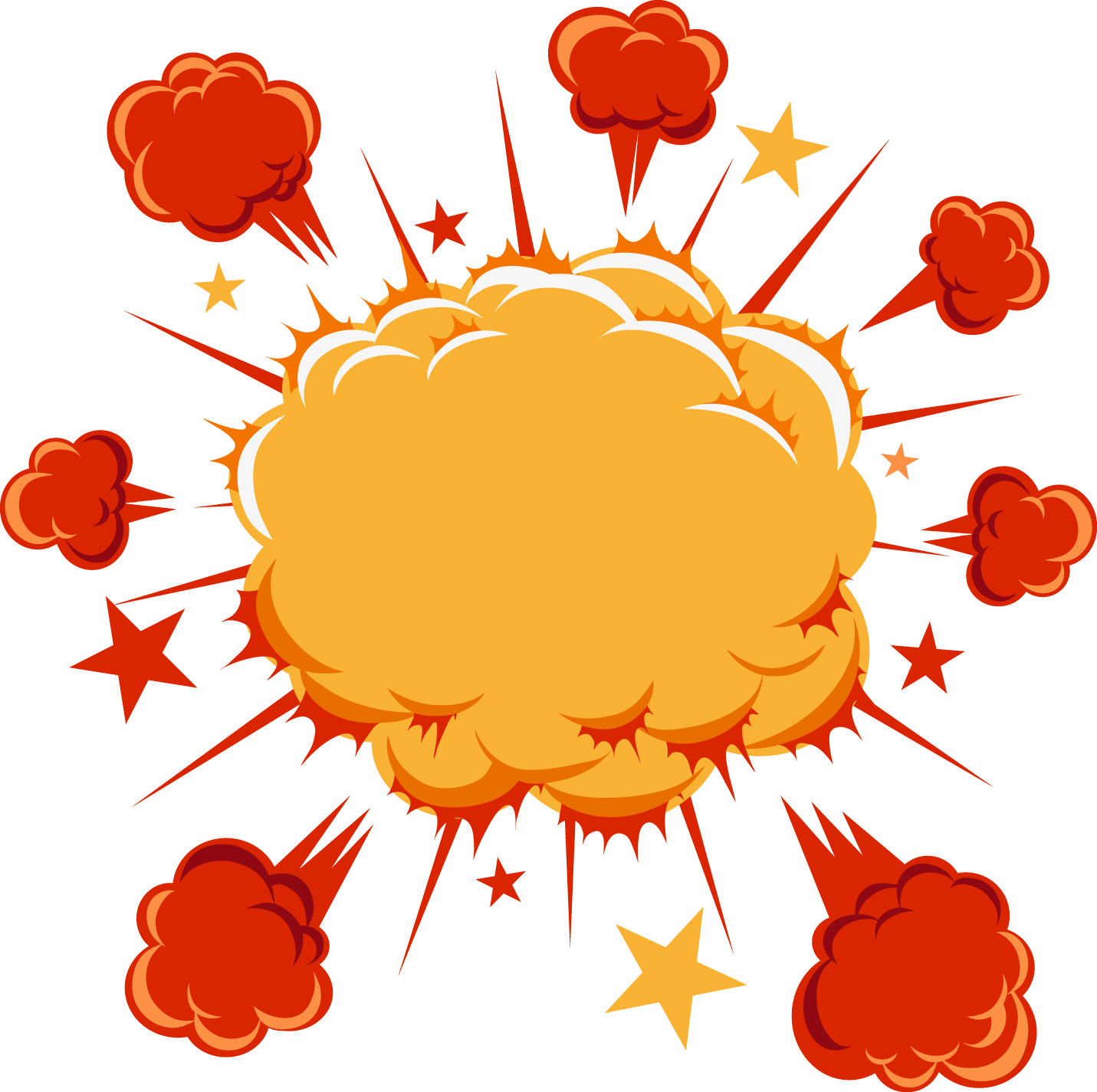 IN 5 GIORNI CADE L’IMPERO RUSSO
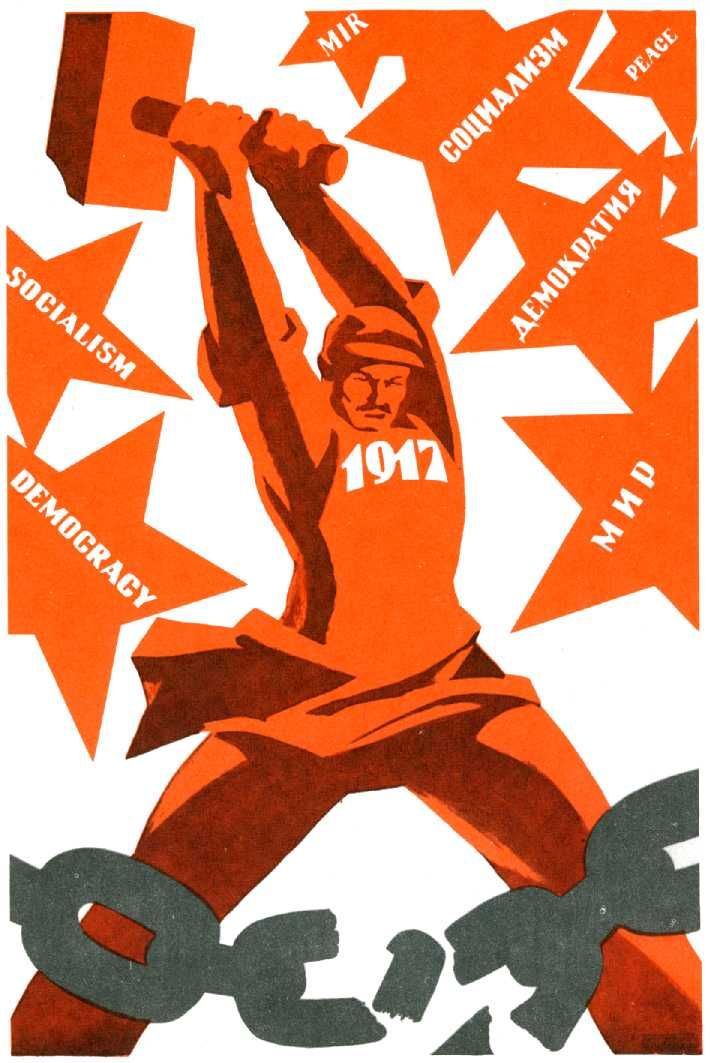 RIVOLUZIONE 
“DAL BASSO”
(senza la guida di partiti politici)
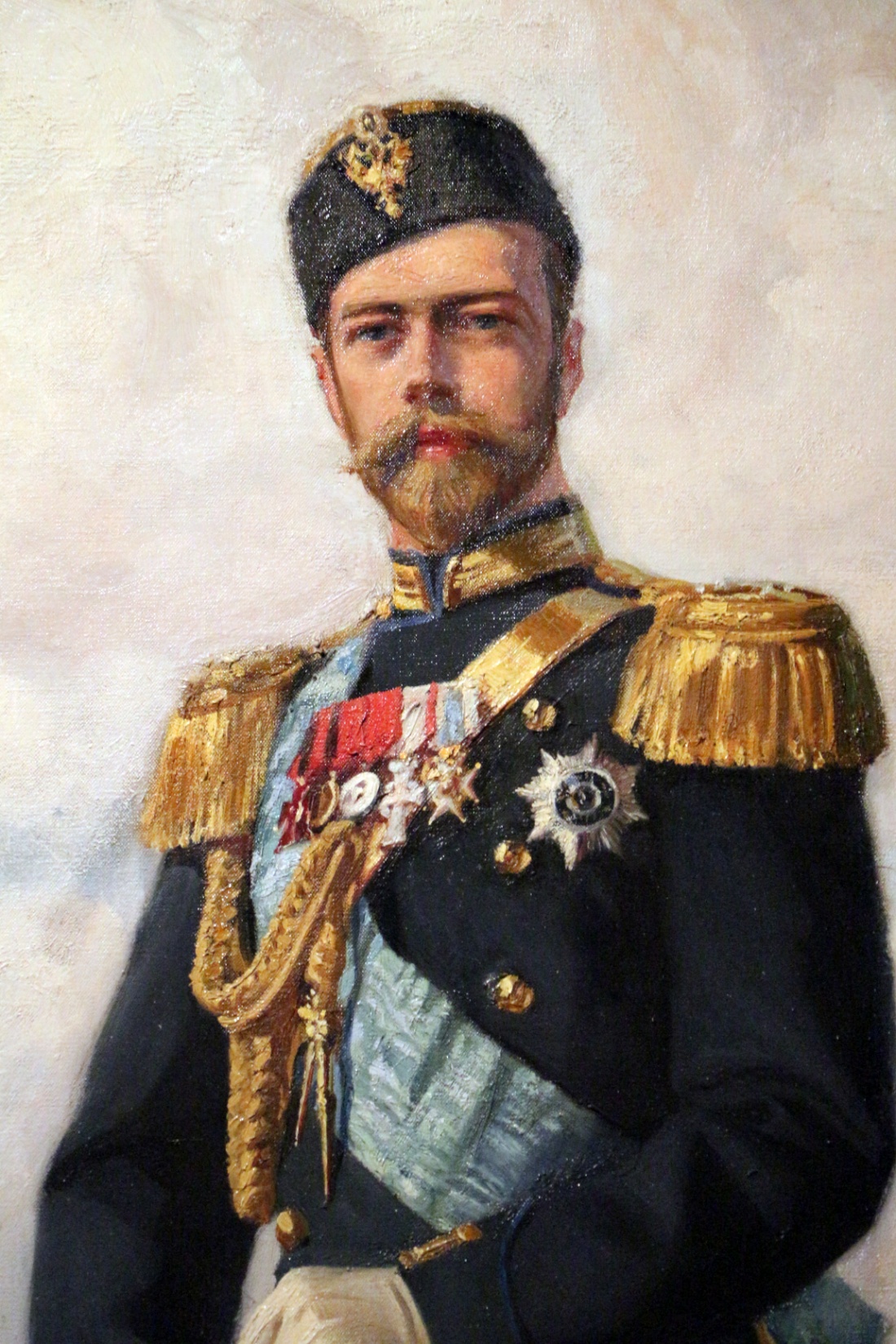 “L’abdicazione è necessaria… Per la salvezza della Russia e il mantenimento dell’esercito al fronte, mi sono deciso a fare questo passo… Ho il cuore gonfio: attorno a me tutto è tradimento, viltà, inganno”
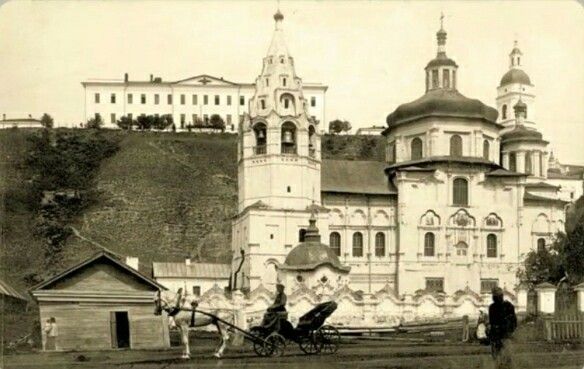 TOBOLSK
Lo zar e famiglia vengono fucilati, senza processo, tra il 16 e il 17 luglio 1918
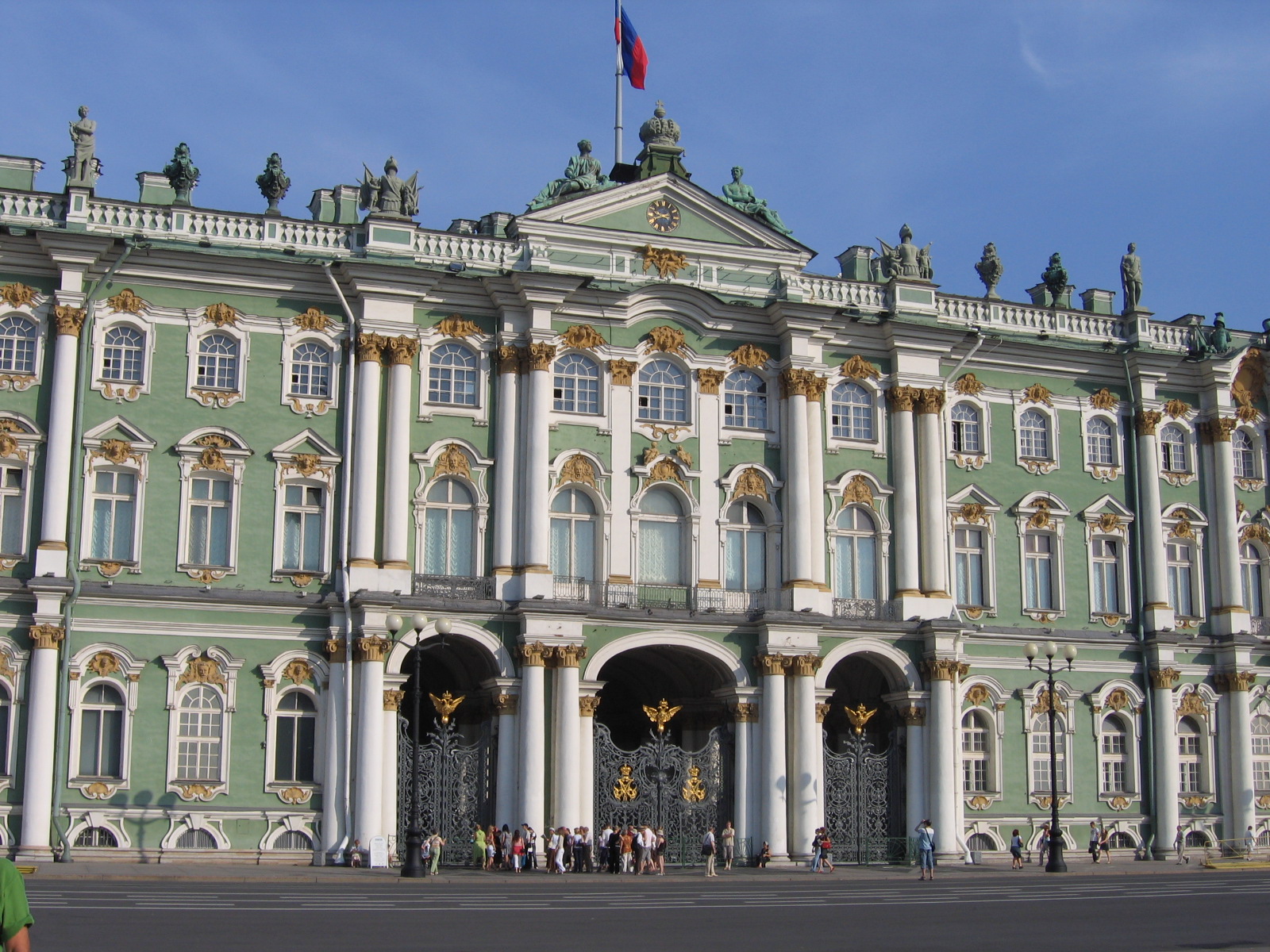 NEL PALAZZO D’INVERNO…
GOVERNO PROVVISORIO
                     +
                      SOVIET
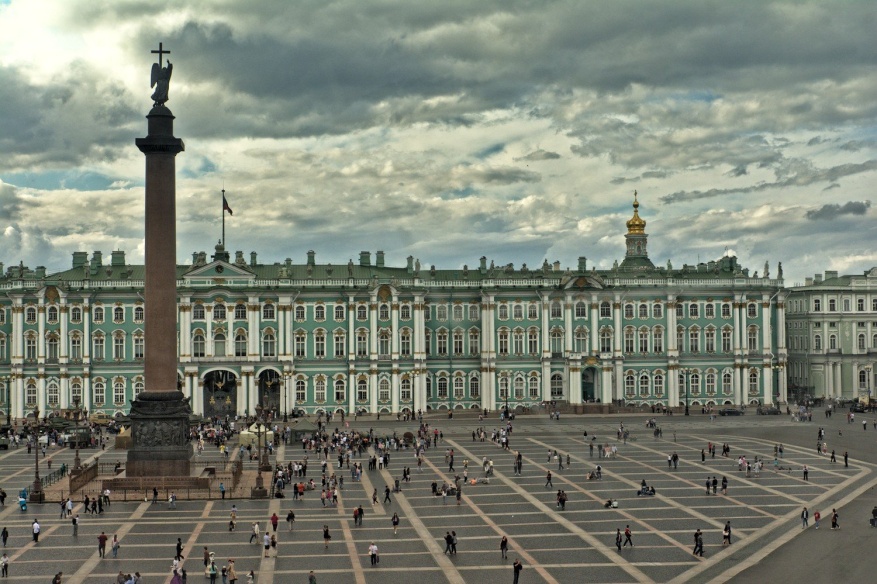 comitato composto di rappresentati di operai, contadini e soldati
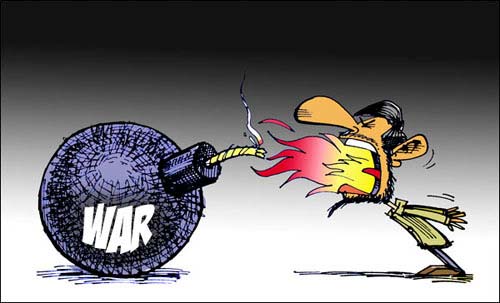 Il nuovo governo decise di continuare la guerra

Lo sforzo bellico divenne però meno intenso 

La Germania e l’Austria spostano truppe sul fronte occidentale
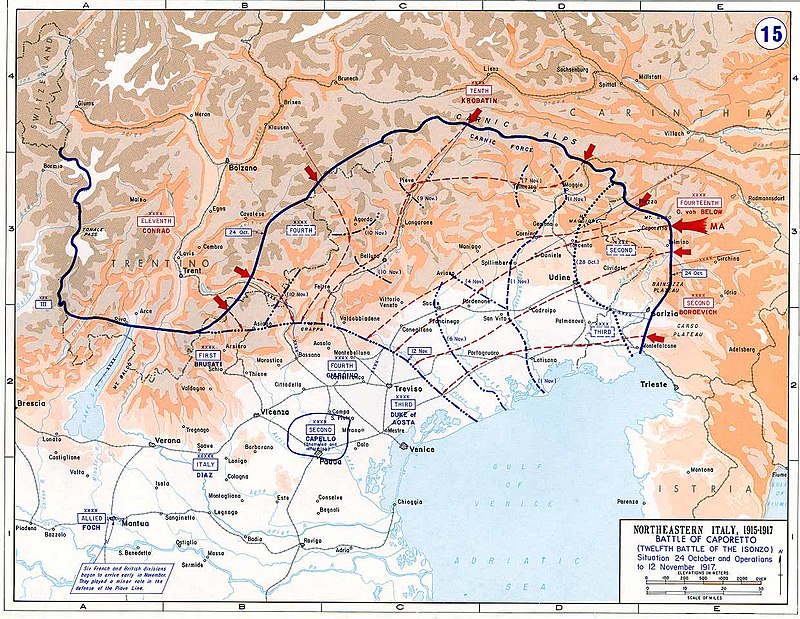 CAPORETTO
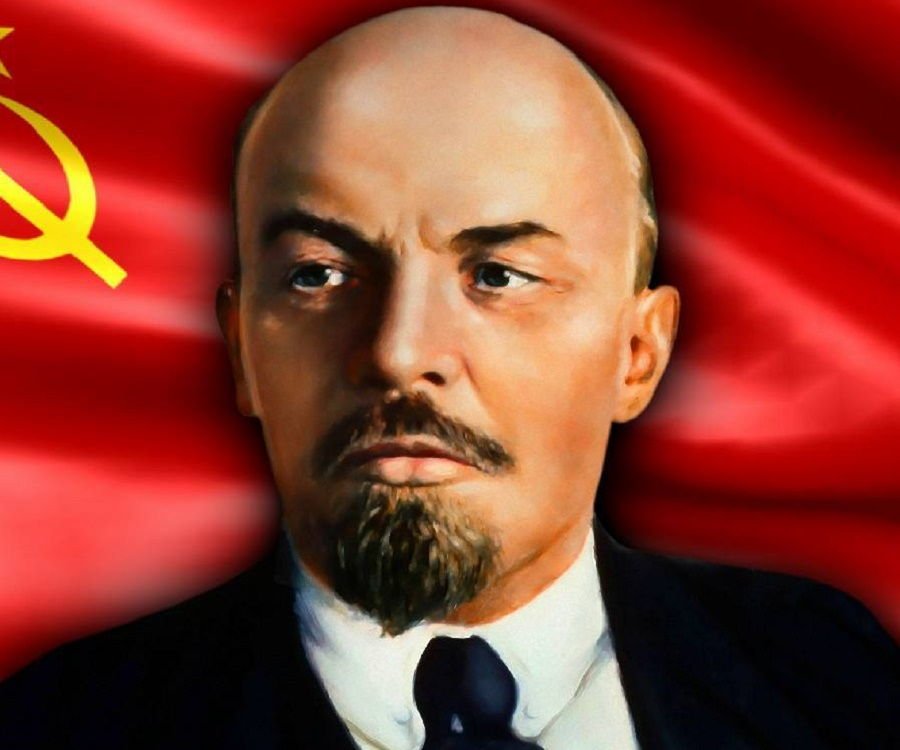 LENIN
IL PARTITO BOLSCEVICO

GUIDATO DA LENIN
TORNATO DALL’ESILIO

ASSUME LA GUIDA DELLA RIVOLUZIONE
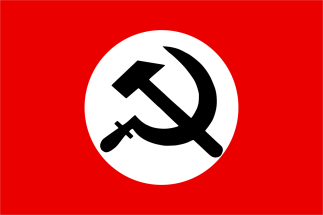 PARTITO OPERAIO SOCIALDEMOCRATICO
BOLSCEVICHI
(i più)
MENSCEVICHI
(i meno)
RIVOLUZIONARI
RIFORMISTI
dal 1912 sono un partito autonomo
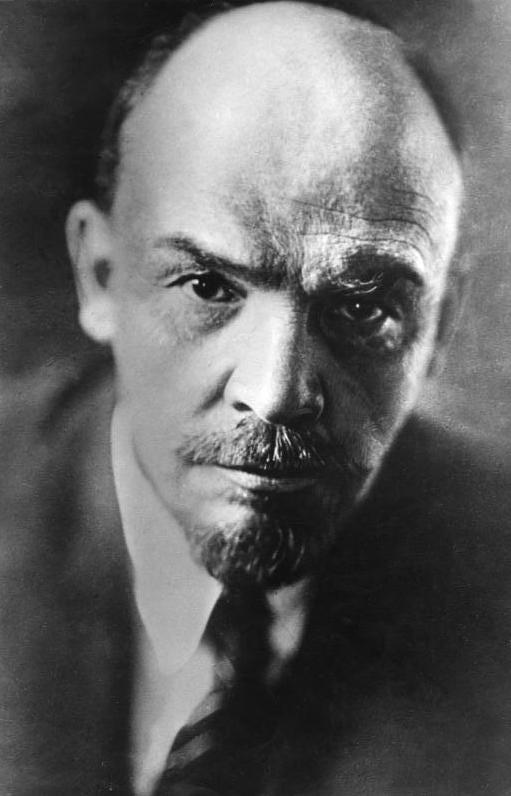 “Il proletariato non è abbastanza cosciente né organizzato… La Repubblica che è uscita dalla rivoluzione di febbraio non è la nostra Repubblica, e la guerra che si combatte non è la nostra guerra… Il compito dei bolscevichi è di rovesciare il governo provvisorio, un governo imperialista […] e di caldeggiare una repubblica di soviet… Bisogna confiscare i beni di tutti i proprietari, nazionalizzare tutte le terre e trasformare ogni latifondo in un podere modello… Bisogna abolire l’esercito, la polizia, la burocrazia… armare gli operai e i contadini…”.
TESI DI APRILE
Tutto il potere ai SOVIET
Distribuzione delle TERRE ai contadini (per legarli alla rivoluzione)
Uscita dalla GUERRA
Diritto all’AUTODETERMINAZIONE delle nazionalità presenti nell’Impero russo
RIVOLUZIONE DI OTTOBRE
E’ la rivoluzione di un PARTITO, i bolscevichi
Dopo la prima rivoluzione, la “rivoluzione di febbraio” 
(popolare)
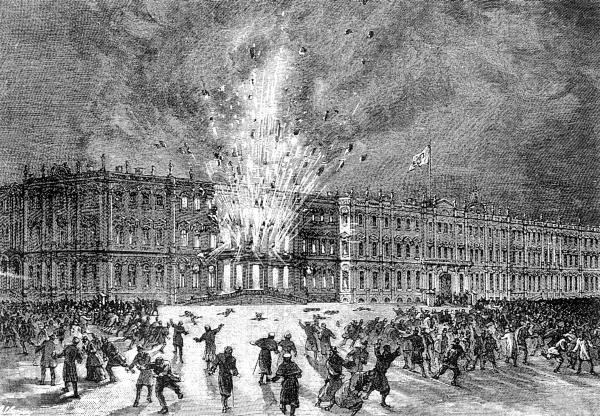 25 ottobre
ATTACCO AL PALAZZO D’INVERNO
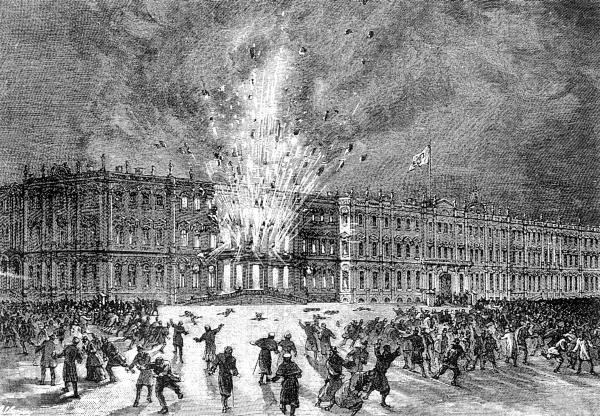 I SOVIET DANNO IL POTERE AI BOLSCEVICHI DI LENIN




 NUOVO GOVERNO 
(ne fanno parte anche Trockij e Stalin)
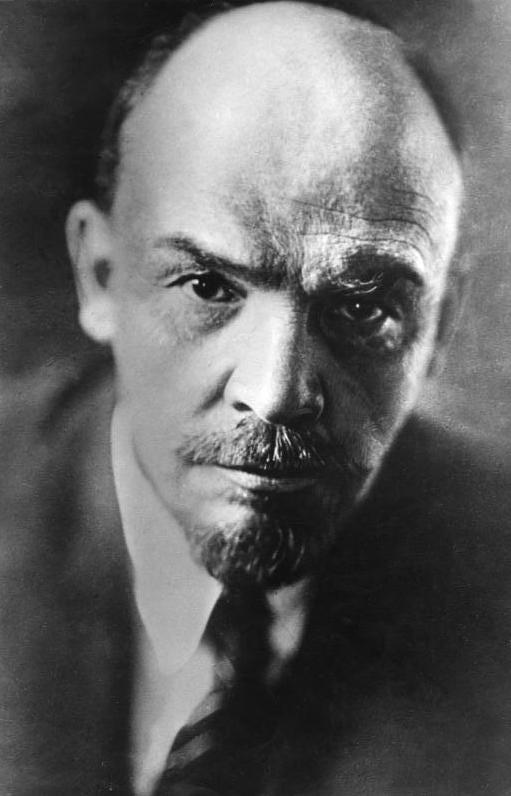 PRIMI PROVVEDIMENTI
nazionalizzazione di banche e imprese industriali; abolizione della Borsa; abolizione del diritto di ereditarietà; parità di diritti tra uomo e donna; concessione del divorzio su semplice richiesta di una delle parti; soppressione dell’’insegnamento religioso nelle scuole; adozione del calendario gregoriano
ELEZIONI (25 novembre)
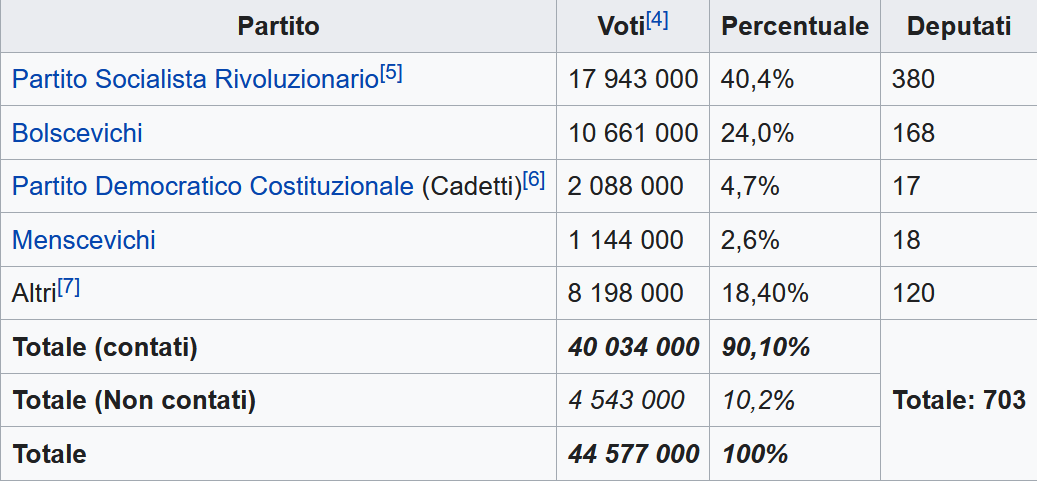 ELEZIONI (25 novembre)
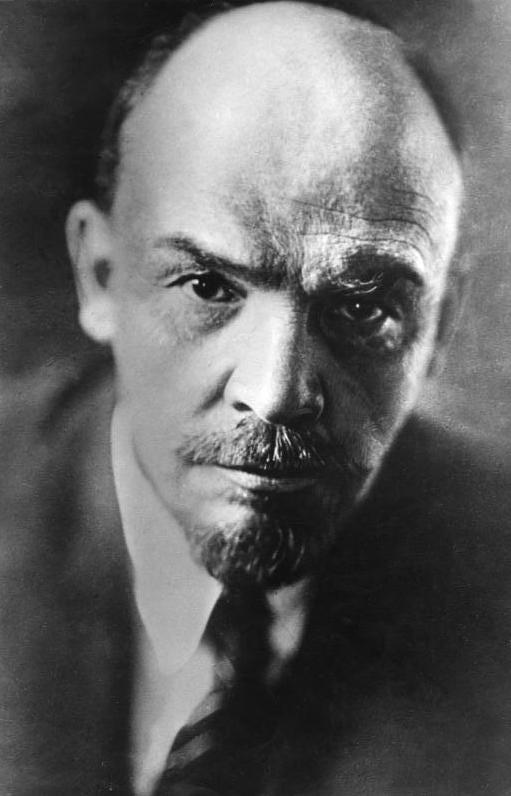 il proletariato non ha votato liberamente… è condizionato dalle ideologie precedenti…
COLPO DI STATO
I BOSCEVICHI SCIOLGONO L’ASSEMBLEA COSTITUENTE E GOVERNANO DA SOLI (RICONOSCONO SOLO I SOVIET)
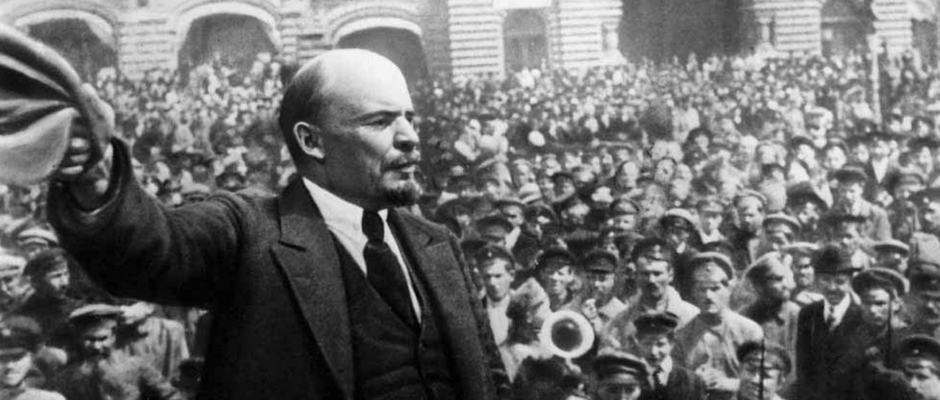 USCITA DALLA GUERRA
ACCORDO DI BREST-LITOVSK (3 marzo 1918)
alla Germania: la Polonia e i Paesi Baltici (Estonia, Lettonia, Lituania); l’Ucraina diventa indipendente 
(“pace vergognosa”)
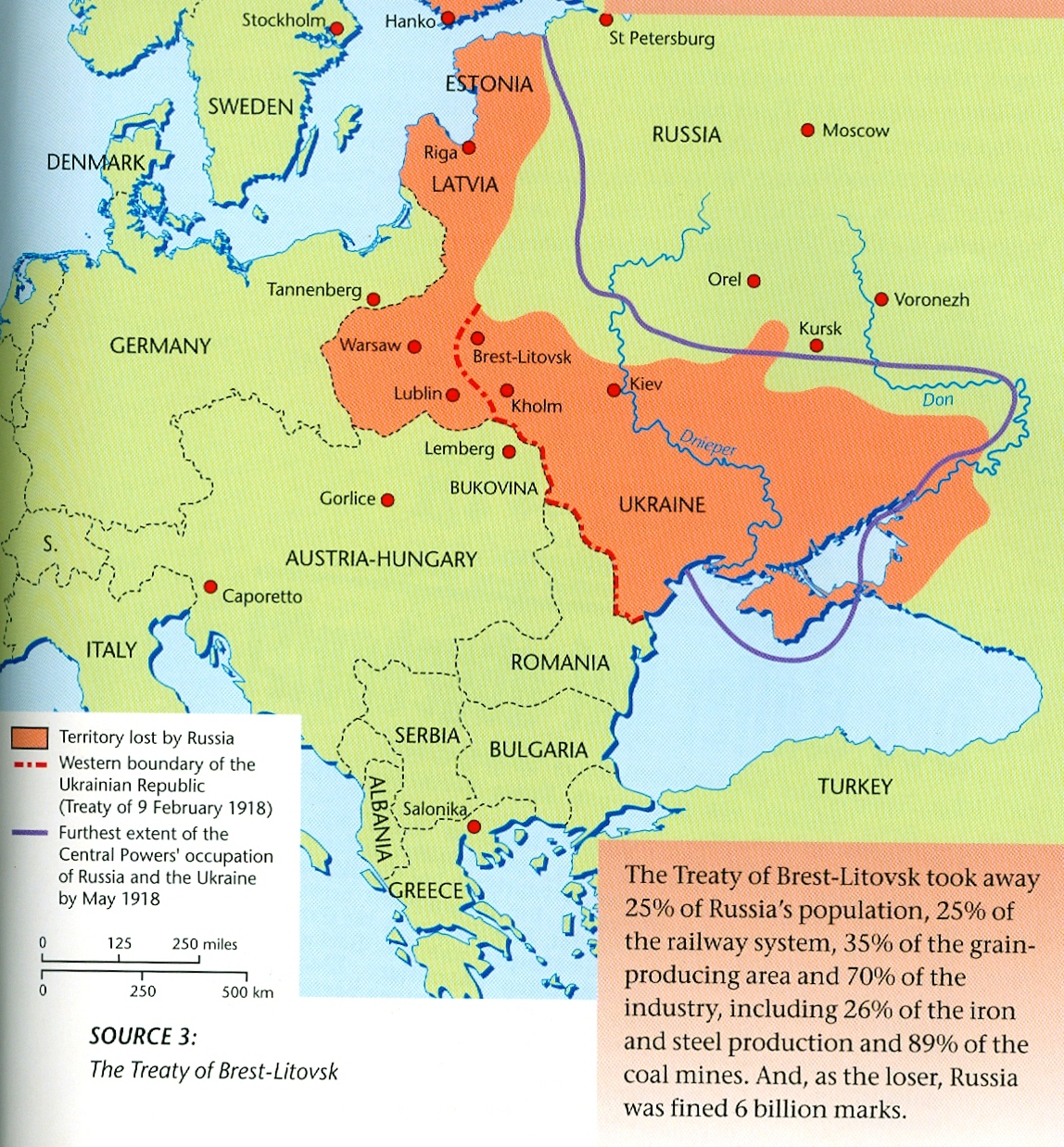 1918-23
GUERRA CIVILE
INTERVENTO DELLE ALTRE NAZIONI CONTRO I COMUNISTI
TERRORE ROSSO
(CEKA)
E’ MARXISMO?